第1回/第2回　大学入学者選抜に係る大学入学共通テスト　説明協議会　（高等学校等教員対象）
資料５
大学入学者選抜の最新動向について
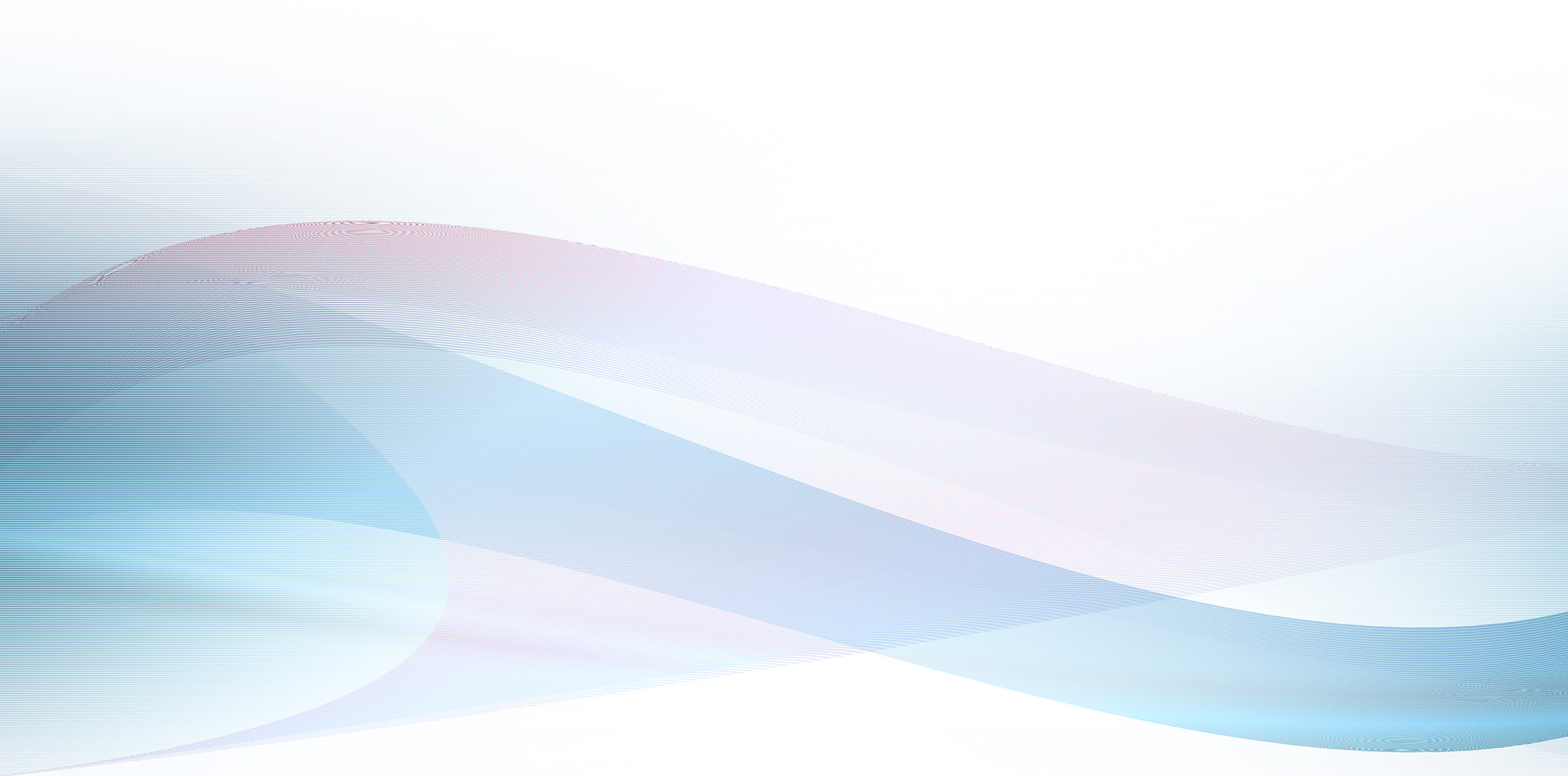 文部科学省 高等教育局
大学教育・入試課 大学入試室
【本日の内容】
１．高大接続改革について

２．令和６年度大学入学者選抜について

３．新学習指導要領に対応した
　　　令和７年度大学入学者選抜について
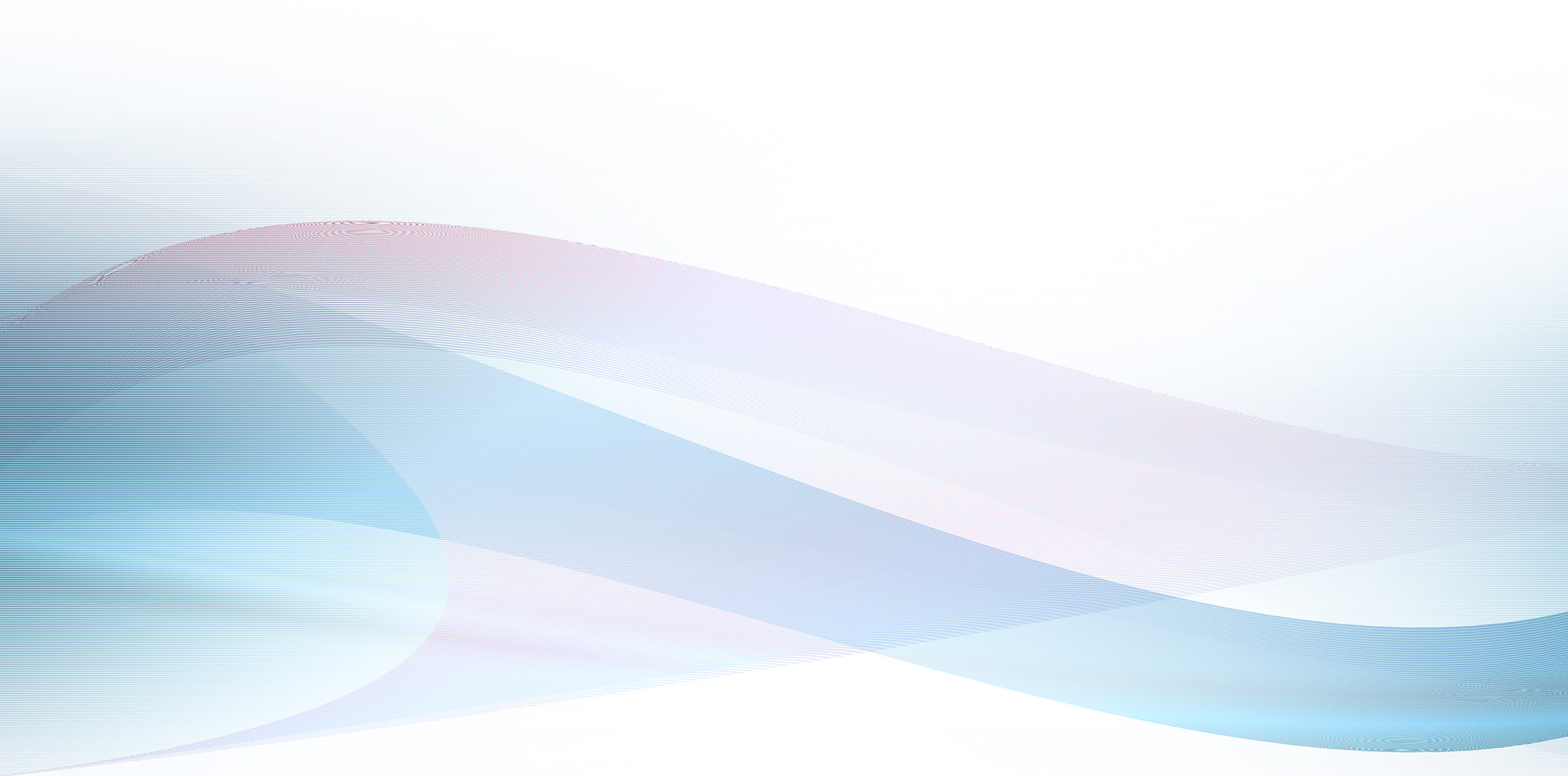 1
１．高大接続改革について
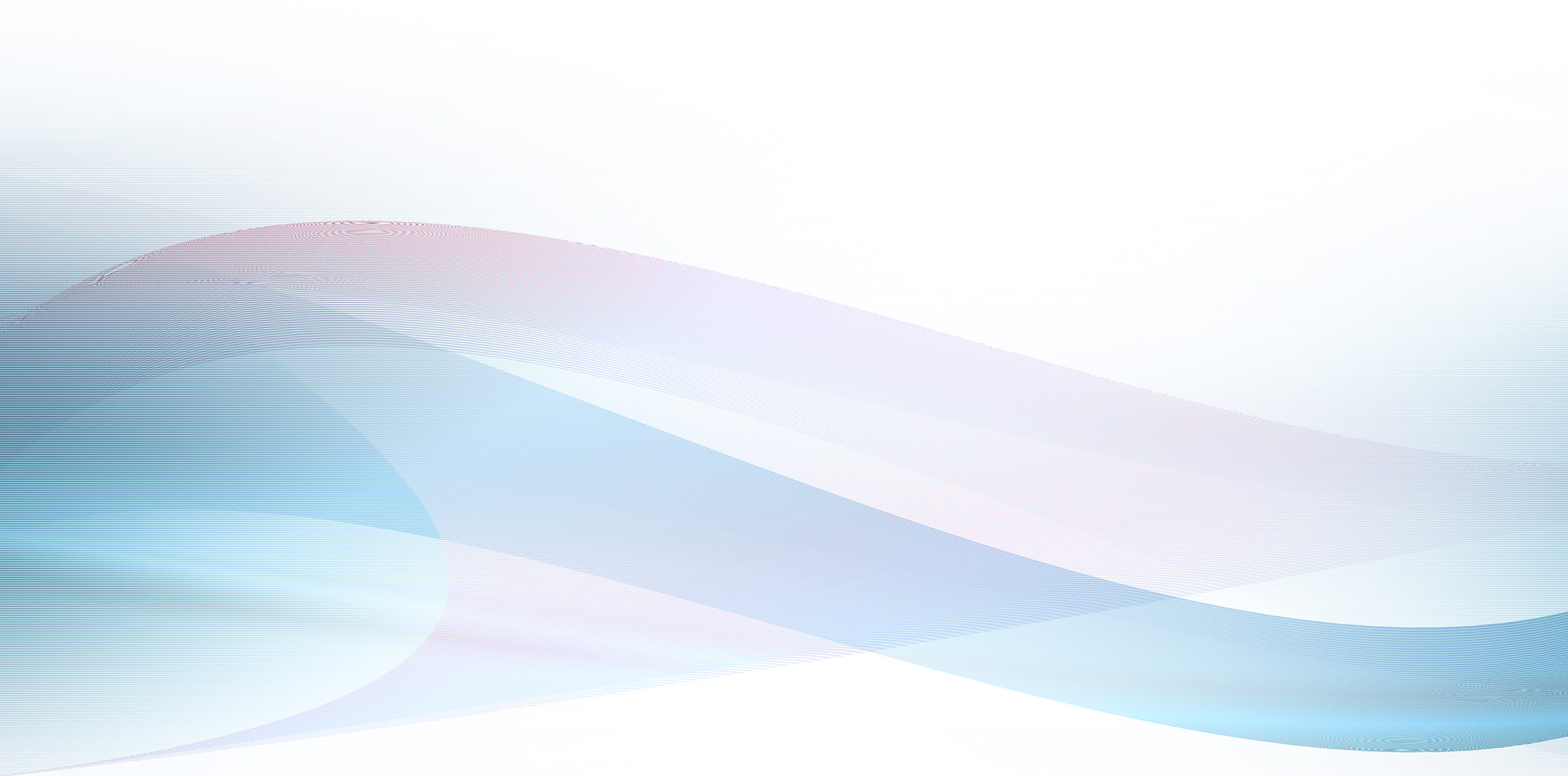 2
「高大接続改革」の必要性
● 国際化、情報化の急速な進展
　　　　　　↓
　 社会構造も急速に、かつ大きく変革。

● 知識基盤社会のなかで、新たな価値を創造していく力を育てることが必要。

● 社会で自立的に活動していくために必要な「学力の3要素」をバランスよく育むことが必要。
学力の３要素を
多面的・総合的に評価する
大学入学者選抜
高等学校教育・大学教育・大学入学者選抜の一体的改革
高大接続改革
【学力の３要素】
➊ 知識・技能の確実な習得
➋ （➊を基にした）
    思考力、判断力、表現力
➌ 主体性を持って多様な人々と
　 協働して学ぶ態度
高校までに培った力を
更に向上・発展させ、
社会に送り出すための
学力の３要素を育成する
大学教育
高等学校教育
3
大学入試改革について
「高等学校教育と大学教育との接続・ 
　大学入学者選抜の在り方について」
教育再生実行会議第四次提言　　　　　　　　　　　　　　　　　　　（平成25年10月31日）
大学入学者選抜は、高等学校教育を基盤として、各大学のアドミッションポリシーの下、能力・意欲・適性を見極め、大学での教育に円滑につなげていくことが必要。このため、大学入試のみを問題にするのではなく、高等学校教育、大学教育、大学入学者選抜の在り方について、一体的な改革を行う必要
大学入学者選抜は、各大学のアドミッションポリシーに基づき、能力・意欲・適性や活動歴を多面的・総合的に評価・判定するものに転換
多面的・総合的に評価・判定する大学入学者選抜への転換
文部科学省における主な取組
国は、大学教育を受けるために必要な能力の判定のための新たな試験を導入。外国語等の外部検定試験の活用を検討
達成度テスト（発展レベル）（仮称）の導入
中央教育審議会答申（平成26年12月）、高大接続システム改革会議最終報告（平成28年3月）等に沿って、大学入学者選抜の改革を推進
受験生の「学力の３要素」＊について、多面的・総合的に評価する入試に転換
　　　＊：①知識・技能　②思考力・判断力・表現力　③主体性を持って多様な人々と協働して学ぶ態度
●大学入学共通テスト実施方針 （平成29年７月13日）
知識・技能を十分有しているかの評価も行いつつ、思考力・判断力・表現力を中心に評価
「国語」、「数学I」、「数学I・数学Ａ」については、マークシート式問題に加え、記述式問題を出題
英語の「読む」「聞く」「話す」「書く」の４技能を適切に評価するため、共通テストの枠組みにおいて、現に民間事業者等により広く実施され、一定の評価が定着している資格・検定試験を活用
マーク式問題の工夫・改善
英語成績提供システムについて指摘された主な課題
記述式問題について指摘された主な課題
令和元年11月・12月　安心して受験できる配慮などの準備状況が十分ではないことから、共通テストにおける英語成績提供システム・記述式問題の導入見送りを発表
①受験に係る地域的事情や経済的に困難な者への対応
②障害のある受験者への配慮
③異なる試験を活用することの公平性　　　など
①質の高い採点者の確保
②正確な採点
③採点結果と自己採点の不一致　など
●大学入試のあり方に関する検討会議
令和元年12月27日　 設置　→　英語４技能評価や記述式出題を含めた大学入試のあり方について改めて検討

令和３年７月８日  　提言
記述式問題の出題や総合的な英語力の評価について、共通テストの枠組みへ導入するのではなく、各大学の個別試験においてその取組を推進
4
※　令和３年７月30日付けで、大学入学共通テスト実施方針を正式に廃止
大学入試のあり方に関する検討会議提言（令和３年７月８日）　概要
検討経緯
✔高校・大学関係団体の代表者や有識者を構成員とし、令和２年１月～令和３年６月まで、計28回実施（大臣臨席の下、月２回ペースで実施）
１．大学入学者選抜のあり方と改善の方向性
（２）意思決定のあり方
（１）大学入学者選抜に求められる原則
✔議論の透明性、データやエビデンスの重視、工程の柔軟な見直し　等
① 当該大学での学修・卒業に必要な能力・適性等の判定
② 受験機会・選抜方法における公平性・公正性の確保
③ 高等学校教育と大学教育を接続する教育の一環としての実施
（３）入試システム全体に目配りした検討の重要性
✔共通テストは安定的で確実な実施を重視、個別試験は各大学が必要とする能力・適性等の評価を一層重視
３．総合的な英語力の育成・評価のあり方
２．記述式問題の出題のあり方
（１）英語資格・検定試験の活用の実態や大学の意見
（１）出題の実態や大学の意見
✔各大学の個別入試で記述式を充実すべきとの意見が多い
✔各大学の個別入試や総合型・学校推薦型で活用すべきとの意見が多い。
（２）総合的な英語力評価の推進の考え方
（２）記述式問題の推進の考え方
✔大学独自に読む、書く、聞く、話すの総合的な英語力テストを開発することは難しく、資格・検定試験の活用の推進が必要
✔（「大学入試英語成績提供システム」の導入に関する諸課題の克服の困難性を考えると、）対象試験、スコアの扱いは大学が判断し、総合的な英語力評価を推進
✔ （共通テストへの導入に関する諸課題の克服の困難性を考えると、）各大学の個別試験や総合型・学校推薦型選抜で自らの考えを論理的にまとめ表現する能力の評価を推進
（３）記述式問題の出題の推進策
（３）総合的な英語力評価の推進策
✔大学入試センター、大学との連携・協働により、問題作成・採点の工夫事例を提供
✔地理的・経済的事情や障害者への配慮等について、文科省が主導して試験実施団体・高大の関係者による恒常的な協議体を設置
５．新学習指導要領への対応等
４．地理的・経済的事情、障害者等への対応
✔令和６年度実施の大学入学共通テストは、引き続き、思考力・判断力等を重視、教科「情報」を新設
✔必要なスリム化を実施（６教科30科目→７教科21科目）
（１）受験機会における地理的・経済的条件等への配慮
✔特別選抜等の促進（好事例の公表など）　例）養護施設出身者対象選抜、地域枠・離島枠、進学第一世代対象奨学金　等
✔受験から入学に至るプロセスへの支援等入学金納付時期の猶予・減免等の柔軟な配慮、生活福祉貸付金制度等の周知
６．コロナ禍での状況変化を踏まえた改革
（１）秋季入学等への対応
✔多様な学生を多面的に評価するため総合型・学校推薦型選抜などで選抜する方向が適当
（２）障害者への合理的配慮の充実
（２）デジタル化の推進
✔共通テストの電子出願の早期導入、オンライン面接やCBT研究開発等の推進
７．大学入試の実態把握・公表・検討体制
✔合否判定の基準、試験問題、男女別入学者数等の各大学による公表
✔大学入試実態調査の継続実施
✔記述式の出題や総合的な英語力の評価、多様な背景を持つ学生の受入れ、入学時期や修学年限の多様化への対応等については、好事例を認定・公表するとともに、その結果も活用し、インセンティブの付与を検討
5
大学入学者選抜改革の進捗状況
改革の方向性（平成26年12月～）
○我が国の将来を担う若者が未来を切り拓くために必要な資質・能力の育成を目指し、高等学校教育改革、大学教育改革、その間をつなぐ大学入学者選抜改革を一体的に推進
○大学入学者選抜は、高等学校段階までに身に付けた力を大学で発展・向上させるという一貫したプロセスを前提として、大学の入口段階で入学者に求める力を多面的・総合的に評価・判定するものに転換
個別大学における入学者選抜改革
令和５年度入学者選抜における
入試方法別入学者割合（国公私計）
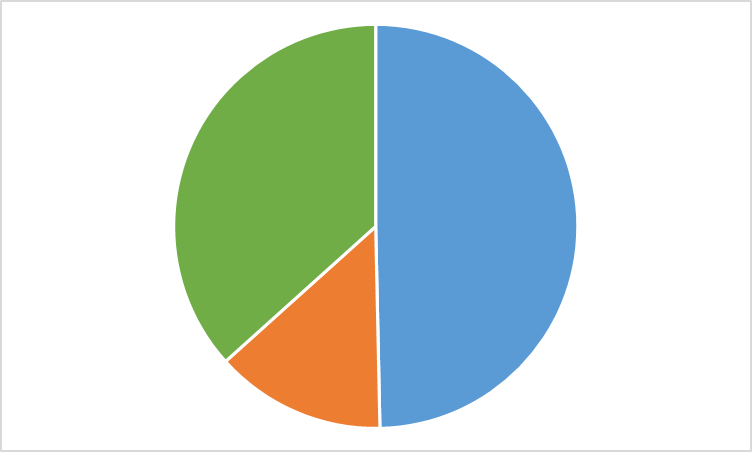 ①「学力の３要素※」を多面的・総合的に評価する入学者選抜への改善
②学校推薦型選抜
35.9%
※「知識・技能」、「思考力・判断力・表現力等」、「主体性を持って多様な人々と協働して学ぶ態度」
■志願者の資質・能力を丁寧かつ確実に評価※する総合型選抜や学校推薦型選抜の推進(令和２年６月～)
①総合型選抜
14.8%
※学力検査や共通テストの他、小論文、資格検定試験、面接、プレゼンテーション、調査書等を適切に組合せて評価
➡ 入学者の約５割が総合型・学校推薦型で入学
　■一般選抜でも「主体性を持って多様な人々と協働して学ぶ態度」を十分に評価するため、多様な評価方法を推進（令和２年６月～） 
　　　➡ ７割以上の国立大学が学力検査以外の資料等も評価
③一般選抜
47.9%
※ ①及び②の入学者は５年前と比較すると約４万人増加
②多様な背景を持った者の選抜の推進
　■進学機会の確保に困難があると認められる者や理工系分野における女子等多様性を確保する観点から対象になる者を対象に志願者の努力のプロセス、意欲、目的意識等を重視する評価方法を推進（令和４年６月～）
➡ 女子枠設定１４大学（国公立）など、多様な背景を持った者の選抜に取組む大学は１１９大学
出典：令和６年度国公立大学入学者選抜の概要
「大学入学共通テスト」の導入
■多数の大学入学志願者が受験する大学入試センター試験から大学入学共通テストに転換し、より思考力・判断力・表現力等を重視（令和３年１月から「大学入学共通テスト」実施） ➡ 現役高校生の約半数が受験
　　※ 共通テストの枠組みで実施予定だった英語成績提供システムや記述式については、公平性の観点等から有識者会議の議論を経て、個別大学の入学者選抜で推進（令和３年７月～）
○主体的・対話的で深い学びを実現するための新学習指導要領対応した令和７年度入学者選抜の実施に向け、大学入試センター・各大学は、総力を挙げて準備中
○総合的な英語力や思考力・判断力・表現力等の評価や多様な背景を持った学生の受入れなど、他大学の模範となる好事例を選定・公表（令和５年５月）するとともに優れた取組を推進するために基盤的経費によるインセンティブ付与
6
入学者の多様性確保に向けた選抜について
■背景
・令和５年１０月２８日の全国産業教育振興協会大会の決議
　専門高校等での学びを積極的に評価する大学等入学者選抜の実施・拡大、特に導入の進んでいない国公立大学における「専門学科・総合学科卒業生選抜」の積極的な導入並びに高等学校専攻科からの大学等への編入学の積極的受入
〇　また、多様な価値観が集まり新たな価値を創造するキャンパスを実現する観点から、各大学の創意工夫の一方策として、アドミッション・ポリシーに基づき、各大学がキャンパスに多様性をもたらすことができると考える者を対象とする選抜を実施することも有効
　〇　そうした選抜が実施できることを明確にするため、入学者選抜の基本方針である「大学入学者選抜実施要項」の入試方法に、令和５年度より「多様な背景を持った者を対象とする選抜」を追加
■令和７年度大学入学者選抜実施要項（令和６年６月５日付文部科学省高等教育局長通知）（抄）
・対象の受験生に情報が適切に届くよう、選抜方法及びその対象について、選抜の名称から明らかになることが望ましい

※専門学科卒業生を対象としていることが名称だけだと分からないものが多くある
※女子枠や地域出身者枠が別枠であることを対外的にも示す意味でも有効と考えられる
第３　入試方法
　１　（略）
　２　上記１（１）から（３）の入試方法【補記：一般選抜、総合型選抜、学校推薦型選抜】において、各大学の判断により、入学者の多様性を確保する観点から、入学定員の一部について、以下のような多様な入学者の選抜を工夫することが望ましい。
　　（１）高等学校の専門教育を主とする学科（以下「専門学科」という。）又は総合学科卒業生及び卒業見込み者
　　（２）帰国生徒（中国引揚者等生徒を含む。）又は社会人
　　（３）家庭環境、居住地域、国籍、性別等に関して多様な背景等を持った者
　この場合は、家庭環境、居住地域、国籍、性別等の要因により進学機会の確保に困難があると認められる者その他各大学において入学者の多様性を確保する観点から対象になると考える者（例えば、理工系分野における女子等）を対象として、入学志願者の努力のプロセス、意欲、目的意識等を重視した評価・判定を行うことが望ましい。その際には、こうした選抜の趣旨や方法について社会に対し合理的な説明を行うことや、入学志願者の大学教育を受けるために必要な知識・技能、思考力・判断力・表現力等を適切に評価することに留意すること。
7
理工系の女子を対象とする国公私立大学入学者選抜の例（令和６年度入試）①
〇選抜の方法が総合型選抜に準じるもの
注：ウェブ上に公表されている各大学の募集要項等の情報により作成
8
理工系の女子を対象とする国公私立大学入学者選抜の例（令和６年度入試）②
〇選抜の方法が総合型選抜に準じるもの
※大同大学の女子枠募集人員は、他の選抜区分との計。
注：ウェブ上に公表されている各大学の募集要項等の情報により作成
9
理工系の女子を対象とする国公私大学入学者選抜の例（令和６年度入試）③
〇選抜の方法が学校推薦型選抜に準じるもの
注：ウェブ上に公表されている各大学の募集要項等の情報により作成
10
理工系の女子を対象とする国公私立大学入学者選抜の例（令和６年度入試）④
〇選抜の方法が学校推薦型選抜に準じるもの
11
注：ウェブ上に公表されている各大学の募集要項等の情報により作成
２．令和６年度大学入学者選抜について
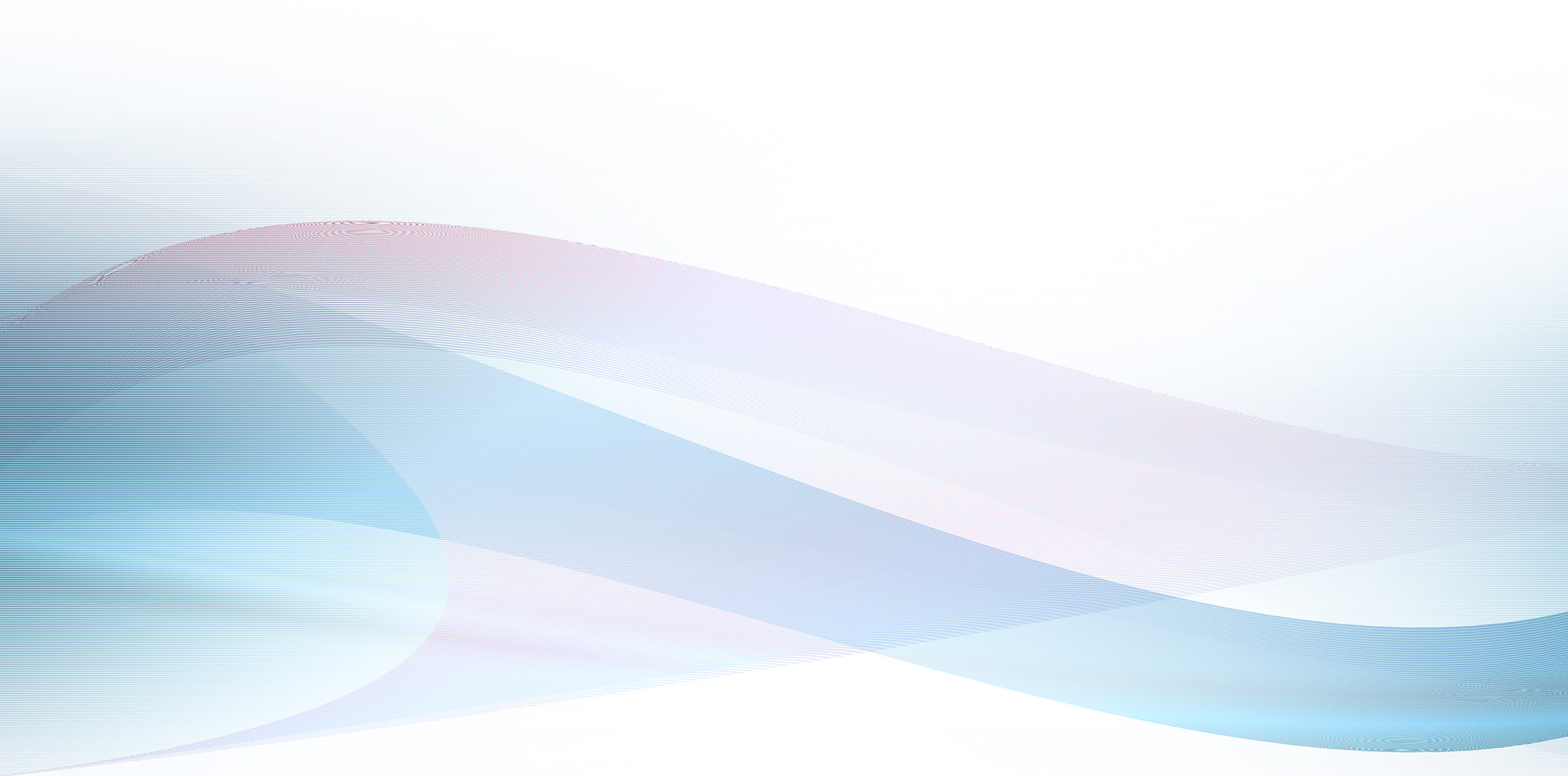 12
令和６年度大学入学共通テスト　実施概要
概要
・激変緩和措置として、追試験を例年より１週間後ろ倒しし、２週間後（1/27・28）に実施。
・追試験場は、従前の全国2会場としていたが、能登半島地震により被災された受験生の受験機会を確保するために、石川県の金沢大学(角間キャンパス)に追加で設置。
・共通テストの利用大学は、８６４大学（専門職大学及び短期大学含む。国立：８２、公立：１１０、私立：６７２）。
共通テスト本試験（1/13,14）
（Ａ）志願者数：４９１，９１４ 人　 ［前年度：５１２，５８１人　▲２０，６６７人］
（Ｂ）受験者数：４５６，５２３ 人　 ［前年度：４７１，３１３人　▲１４，７９０人］
（Ａ）－（Ｂ）        ３５，３９１ 人　 ［前年度：　４１，２６８人　　▲５，８７７人]
【実施状況】
　　　●交通機関の遅延などによる試験開始時刻の繰下げ　  　　　 　　　　　                                    586人［対前年度　   ▲50人］
　　　●英語リスニングの再開テスト
　　　　　　 英語（リスニング）受験者数　447,531人   うち再開テスト受験者　　　　　　　　　　　　　　　　     55人［対前年度      ＋12人］
　　　●監督者の対応誤りなどによる再試験受験対象者数　　　　　　　　　　　　　　　　　　　　　　　　　　    50人［対前年度   ▲ 343人］
　　　●不正行為（カンニングペーパーの使用、定規の使用、「解答やめ」の指示後に解答を継続）　　　  ４人［対前年度 　   ＋２人］
共通テスト追・再試験（1/27,28）
≪追試験許可事由別人数≫
・かぜ   　　　　　　　　　　　　　　　　　　　　205人
　・インフルエンザ　　　　　　　　　　　　　　　495人
  ・新型コロナウイルス       　         　 　　 367人
　・胃腸炎　　   　　　　　　　　　　　　　　　　 148人
　・その他疾病　　　　　　　　　　 　　 　     　367人
　・負傷　　　　　　　　　　　　　　　　　　　　   　 8人　
　・交通機関の遅延又は予定外の運休        2人
　・やむを得ない事由　　　　　　　　　　　   　 18人
　・令和６年能登半島地震での被災   　　   19 人

　　　　　　　　　　　　　　　　　　　計　　　　　1,629人
（Ａ）受験予定者数：１，６３８人　
●追試験受験許可者数　　 1,629 人  ［対前年度　 ▲2,264人］                                                 
●再試験受験希望者数  　 　　  9 人  ［対前年度　 ▲59人］
（Ｂ）受験者数：１，４３５人
    　●追試験  1,429人　●再試験 6人
13
文部科学大臣メッセージ
（令和６年能登半島地震の影響を踏まえた大学入学共通テストの実施について）
今月1日、令和６年能登半島地震が発生いたしました。まず、亡くなられた方々に心からお悔やみを申し上げるとともに、被災された全ての方々にお見舞いを申し上げます。

　現在のところ、1月13日（土）、14日（日）の大学入学共通テストの本試験は予定通り実施することとしておりますが、個別の試験会場の状況について、現在確認を進めています。

　このたびの地震の影響により、1月13日（土）、14日（日）の大学入学共通テストの本試験を受験できない方も見込まれることと思います。そうした皆さんも、27日（土）、28日（日）追試験を受験可能となるよう、特例措置を講ずるとともに、被災した方々が受験しやすいよう、被災地の大学等と連携し、追試験会場を設置する予定です。

　今後、試験の実施に関する情報、追受験申請方法など具体的な情報を文部科学省、大学入試センターのホームページ等から発信しますので、受験生及び保護者の方々におかれては情報にご留意ください。

　受験生及び保護者の方々におかれては、不安を抱えている方もいるかと思いますが、受験生の皆さんが入学試験においてその力を十分に発揮できるように、文部科学省としても引き続き努めてまいります。

　文部科学大臣　盛山　正仁
14
令和６年能登半島地震の発生に伴う令和６年度入学者選抜における対応について(通知)
（令和６年１月５日付５文科高第1524号 文部科学省高等教育局長通知）
各大学におかれては、令和６年能登半島地震の発生により被災した受験生に最大限配慮し、出願手続きや受験機会の確保等について、特に下記の事項に関し、各大学の実情に応じて柔軟な措置を講じていただくとともに、当該措置について受験生等に広く情報提供を行うようお願いいたします。

記 

１．出願手続き等について 
　（１）被災した受験生の中には、例えば、①あらかじめ定められた期間に出願できない者、②被災により出願　
　　書類や受験票を焼失等した者、③志願する大学の出願書類を入手できない又は通信環境が復旧せずイン　　
　　ターネットによる出願が困難となる者が含まれることが想定される。各大学においては、被災した受験生に
　　対する出願手続きについて、出願期間の延長、出願方法や受験当日の手続きの弾力化など柔軟に対応す
　　ること。
　（２）特に、出身高等学校等の被災の状況によっては、当該高等学校等が調査書や卒業証明書等を発行で
　　きない可能性や被災した受験生が調査書や卒業証明書等、高校卒業程度認定試験の合格証明書等の書
　　類を入手できない可能性が想定される。このため、出願書類については事後的に提出させるなど柔軟に対
　　応すること。 
　（３）被災した受験生に対する入学検定料の納入期限の延長や、入学検定料の減免について検討すること。

 ２．受験日程について 
   被災した受験生の受験機会を確保するため、各大学の実情に応じて別日程での受験へ振り替えるなど柔軟　
な対応について検討すること。

 ３．その他
　その他各大学の実情に応じて、入学手続き期間の延長、入学金・授業料等の納入期限の延長や減免など取り得る措置について検討すること。
15
３．新学習指導要領に対応した
　　　　  令和７年度大学入学者選抜について
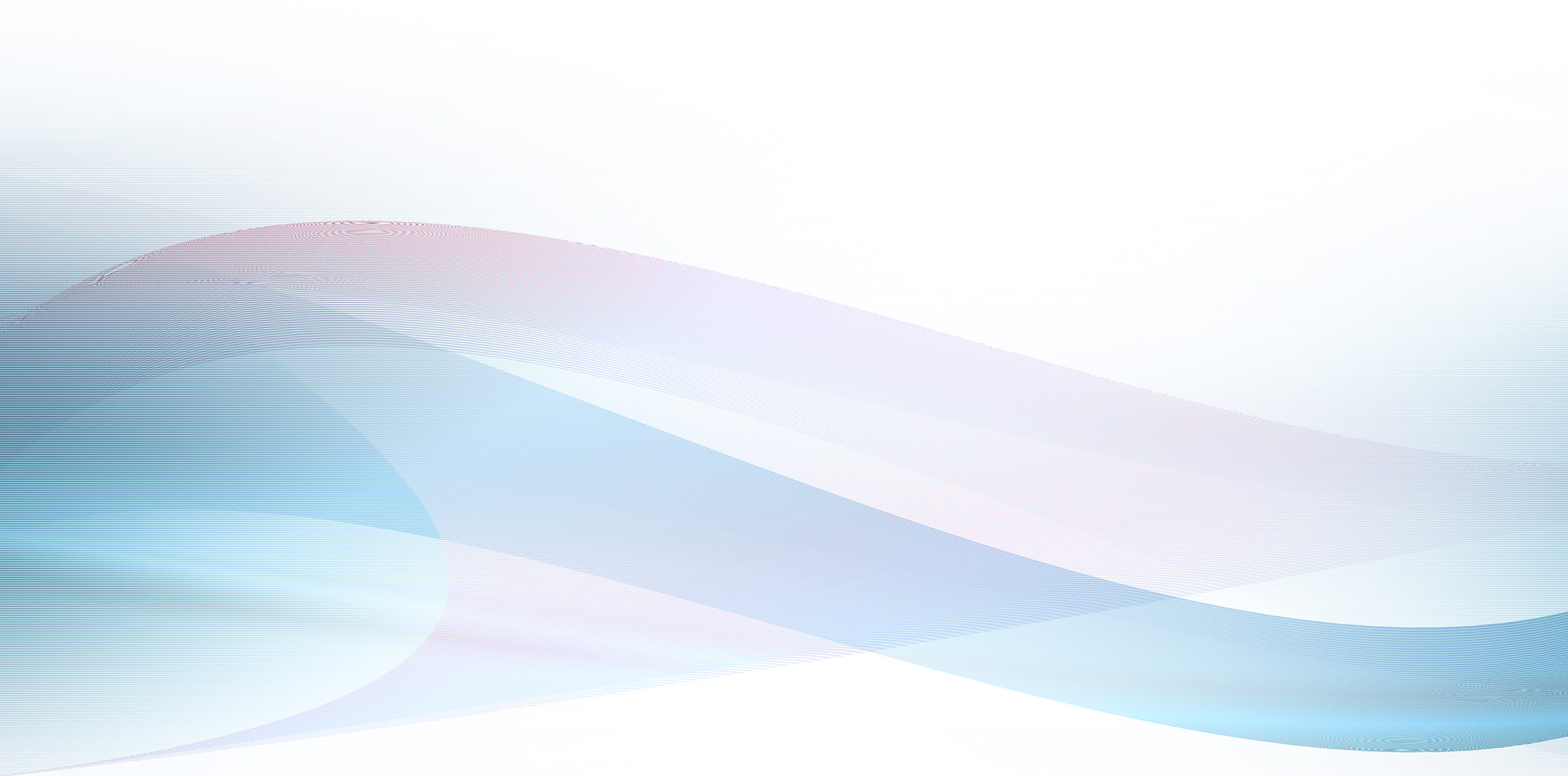 16
令和７年度大学入学者選抜の実施に向けたスケジュール
R5年度
(2023)
R3年度
(2021)
R4年度
(2022)
R6年度
(2024)
R2年度
(2020)
R1年度
(2019)
R7年度～
(2025)
7/30
９月～３月
9/29
6/2
「令和７年度大学入学共通テスト実施大綱に係る予告」の通知※２
「令和７年度大学入学者選抜実施要項に係る予告」の通知※１
「令和７年度大学入学共通テスト実施大綱の予告（補遺）」の通知
新学習指導要領施行後
最初の高校生が入学
新学習指導要領に対応した
最初の大学入試※３
大学入学
「令和７年度大学入学共通テスト実施大綱」
　の通知
大学入試のあり方に関する検討会議
7月8日　提言とりまとめ
12
月
27日

設

置
１
月
15日

第
１
回
月２回程度開催
委員からの意見発表

外部有識者からの意見聴取

Web意見募集

選抜区分ごとの実態調査
など
高校１年生
高校３年生
高校２年生
約１年
約２年
２年前予告ルール
大学は、個別学力検査及び大学入学共通テストにおいて課す教科・科目を変更する場合は、２年程度前には予告する必要。その他の変更についても、入学志願者保護の観点から可能な限り早期の周知に努める（大学入学者選抜実施要項）
※１　実際の大学入学者選抜実施要項は、入試実施年度の６月頃に文部科学省より通知
※２　実際の大学入学共通テスト実施大綱は、入試実施の前年度の６月頃に文部科学省より通知
※３　総合型選抜：９月以降出願　学校推薦型選抜：11月以降出願　大学入学共通テスト：１月　一般選抜：２・３月
17
令和７年度大学入学者選抜実施要項のポイント①
（令和6年６月5日付け６文科高第229号 文部科学省高等教育局長通知）
大学入学共通テスト
●試験期日　(追試験を２週間後から従前の１週間後とする)
    ・本試験・・・令和７年１月１８日(土)、１９日(日)
 　・追試験・・・令和７年１月２５日(土)、２６日(日)
「令和7年度大学入学者選抜実施要項の見直しに係る予告」※以外の見直し
※以下「見直しの予告」という。
＜内容の明確化や充実を図るもの＞
●帰国生徒又は社会の試験日等
　・試験期日の他、入学願書受付期間及び合格者の決定発表についても要項で定めた期日によることを要しないことを明確化。

●入学志願者本人が記載する資料や高等学校に記載を求める資料等の活用
　・活動報告書、大学入学希望理由書、学修計画書など入学志願者本人が記載する資料等について記載内容や活用等に関
      する留意事項等を追記。


●調査書を活用する場合の留意事項
　・これまでも入学志願者の健康状況に対しては、原則として入学選抜の判断資料としない取扱いとしていたことを踏ま
      え、出欠の状況を推薦要件や合否判定の材料の一つとして活用する際には、志願者本人に帰責されない身体・健康上の
      理由＊によるやむを得ない欠席日数があることを、志願者本人からの申し出や調査書から把握した場合には、志願者が
      不利益を被ることがないよう配慮することを明確化。
　　＊病気・事故等。例えば、新型コロナウイルス感染症のいわゆる罹患後症状と考えられる症状や月経随伴症状等も含む。

●障害のある入学志願者への合理的配慮について
　・「障害のある学生の修学支援に関する検討会報告（第三次まとめ）」（令和）を踏まえ、評価方法の明確化等の留意事項
　　を追記。
18
令和７年度大学入学者選抜実施要項のポイント②
（令和６年６月5日付け６文科高第229号 文部科学省高等教育局長通知）
「見直し予告」の反映
●「第１　基本方針」について
　・「大学入試のあり方に関する検討会議」（提言）における大学入学者選抜に求められる原則＊を反映。
①当該大学での学修・卒業に必要な能力・適性等の判定
②受験機会・入試方法における公平性・公正性の確保
③高等学校教育と大学教育を接続する教育の一環としての実施
　
  ・多様な背景を持った学生の受入れ配慮対象の例示に「障害の有無」及び「居住地域」を追加。

●「第３　入試方法」について
　・各選抜区分の特性と選抜の実態との整合性を図る観点から、一般選抜とそれ以外という整理を改め、入試方法を「一般選抜」、　
　　「総合型選抜」、「学校推薦型選抜」に再整理＊。
　　
　　＊　一般選抜：学力検査、小論文等を主な資料とし、また、大学・学部等の目的、特色、専門分野等の特性によっては実技検査等　　
　　　を主な資料に加えつつ、調査書、入学志願者本人の記載する資料等を組み合わせて、入学志願者の能力・意欲・適性等を評価・判　
　　　定する入試方法。
参考：以下は令和６年度以前の要項において実質的に反映しているもの
＊　入学者の選抜は、調査書の内容、第６に掲げる学力検査（第６の１に示す個別学力検査又は第６の２に示す大学入学共通テスト。）
　　小論文、入学志願者本人の記載する資料等を、大学・学部等の目的、特色、専門分野等の特性、選抜区分の特色等に応じて組み合わせ、
　　入学志願者の能力・意欲・適性等を多面的・総合的に評価・判定する入試方法による。
＊　総合型選抜及び学校推薦型選抜は、第６の１から４に掲げる大学入学共通テスト又はその他の評価方法等のうち少なくともいずれか
　　一つを必ず活用。
第６ 学力検査等
１　個別学力検査
２　大学共通入学テストの利用
３　小論文、面接、実技審査等
４　資格・検定試験等の成績の活用
５　志願者本人が記載する資料や高等学校に記載を求める資料等の活用
19
令和７年度大学入学者選抜実施要項のポイント③
（令和６年６月5日付け６文科高第229号 文部科学省高等教育局長通知）
●「第６ 学力検査等」について
・「自らの考えを論理的・創造的に形成する思考・判断の能力」や「思考・判断した過程や結果を的確に、更には効果的に表現する能力」の評価を充実させること。
 
・外国語の資格・検定試験等の活用に際して、家庭環境や居住地域により、受検することの負担が大きい入学志願者の受験機会の公平性・公正性の確保に当たっての配慮の例＊を追加。
＊　学部等同一の募集単位において、資格・検定試験等の結果を利用しない募集区分の設定や、個別学力検査の成績と資格・検定試験等の結果のいずれか有利となる方を選択的に利用すること等。
 
・高等学校の専門学科及び総合学科の卒業者及び卒業見込み者の学習歴や活動歴等を適切に評価・判定する観点から、資格・検定試験等の結果を活用すること。
 
●「別紙様式１（調査書）」について
・簡素化された新しい指導要録の参考様式に合わせた調査書様式の見直し。
（参考）「見直し予告」について令和６年度以前の要項において実質的に反映しているもの
●「第３ 入試方法」について
・「専門学科・総合学科卒業生」、「帰国生徒、社会人」、「家庭環境、居住地域、国籍、性別等に関して多様な背景等を持った者」等、多様な入学者の選抜を工夫すること。
 
●「第５ 調査書」について
・「見直しに係る予告」の留意点＊を踏まえて、調査書を十分に活用すること。
＊　学習成績以外の活用及び具体的な評定の獲得等を求めることができること。
 
●「第13 その他注意事項」について
・障害のある入学志願者への合理的配慮の充実に努めること。
20
「令和７年度大学入学者選抜実施要項」よくある質問①
○ 公表後、特に多い質問をまとめました。
○ 本内容を含め、Q&Aを７月以降、随時更新してまいります。
Ｑ）令和７年度要項から、調査書における欠席状況の取扱いについて留意事項が追記されたが、追記の背景を教えて欲しい。
Ａ）従前より、病気・事故等（例えば、新型コロナウイルス感染症のいわゆる罹患後症状と考えられる症状や月経随伴症状等を含む。）など、志願者本人に帰責されない身体・健康上の理由による欠席がある者が、大学入学者選抜の過程で不利に扱われるのではないか、との懸念の声があり、受験生が不利益を被ることのないよう、新たに留意事項として追記しました。
21
「令和７年度大学入学者選抜実施要項」よくある質問②
Ｑ）令和７年度要項から、調査書における欠席状況の取扱いについて留意事項が追記されたが、高等学校や大学等においてはどのような対応を取るべきか教えて欲しい。
Ａ）例えば、以下のような対応が考えられます。
 高等学校等においては、
生徒に対し、病気・事故等による本人に帰責されない身体・健康上の理由による欠席については、大学入試において配慮されることを伝えること
本人に帰責されない身体・健康上の理由による欠席に関して、調査書の備考欄にその旨を記載すること

 大学等においては、
募集要項等において、欠席の理由に関する申し出を受け付けていることを記載すること
出欠の状況を推薦要件や合否判定の材料の一つとして活用する際、あらかじめ事情を把握している場合には、判定等にあたって考慮すること
把握していない場合にも、欠席日数が影響を及ぼす場合には、必要に応じて欠席の理由について面接等において志願者本人に確認すること
※なお、大学等においては、出欠の状況を推薦要件や合否判定の材料の一つとして活用する際、欠席の状況がその判定等に影響を及ぼす場合に、
必要に応じて欠席の理由を把握するなどの対応を求めるものです。
また、各大学の調査書の活用状況等の実情に応じた対応を求めるものです。
22
「令和７年度大学入学者選抜実施要項」よくある質問③
Ｑ）各都道府県教育委員会等が構築した校務支援システム等において、調査書の各欄に文字数制限があり、必要な情報が記載出来ない場合、どう対応すればよいか。
また、令和７年度からの取扱いで表裏の両面１枚となったが、１枚を超える場合どのようにすればよいか。
Ａ）調査書の各欄の記載分量については、「調査書記入上の注意事項等について」の１のとおり、枠の大きさや文字の大きさは任意としており、特に制限は設けていません。

　また、学校の働き方改革を受けた教員の負担軽減の観点も踏まえ、新しい指導要録の参考様式に合わせ、令和７年度要項から「表裏の両面１枚」にて作成することとなっています。
　その趣旨に鑑み、調査書は両面１枚にて作成いただくようお願いいたします。やむを得ない事情により両面１枚のほか別紙を添付する必要がある場合には、提出先の大学に取扱いを確認いただくようお願いいたします。

　大学等においては、別紙が添付されたものを受け取った場合、添付していない者との間で公平な判定となるよう留意願います。
23
「令和７年度大学入学者選抜実施要項」よくある質問④
Ｑ）過年度卒業生は過去の様式で構わないか。また、枚数は任意で良いか。
A ）過年度卒業生に関しては、従前の様式の使用及び任意枚数での提出が可能です。原級留置者、４年制の定時制及び通信制の課程においても同様です。
Ｑ）令和７年度要項から「学習成績概評」欄の「Ⓐ」廃止されたが、Ⓐが付された調査書を受け取った場合、大学側はどのように対応すれば良いか。
Ａ）令和７年度要項から「学習成果概評」欄の「Ⓐ」は廃止されました。大学において、卒業見込みの者であるにも関わらず、「Ⓐ」が付された調査書を受け取った場合、「Ａ」として取り扱うようにしてください。
　また、過年度卒業生に関しては、「Ⓐ」が付された調査書が提出されることも想定されます。こうしたものを受け取った場合、卒業見込みの者との間で公平な判定となるよう留意願います。
24
健康状況の把握に関する留意点
■背景
〇　 健康状況について、原則として入学者選抜の判定資料としないものとしている
　〇　 入学者選抜において、調査書を活用する際に、合否判定の材料の一つとして出欠欄の記載を活用    　　
       している場合がある
　〇　 出席日数の多寡には、本人に帰責されない身体・健康状況の理由(病気・事故等※)が影響して 　
　　   いることも考えられる
            ※病気・事故等、例えば、新型コロナウイルス感染症のいわゆる罹患後症状と考えられる症状や月経随伴症状等も含む
  〇　 実施要項第13 １(1)の記載を踏まえ、入学者選抜の判定資料として活用する場合は
　　　  ①その方法や理由を合理的に説明できるようにする
　　　  ②単に出席日数が少ないことのみをもって直ちに不利益な取り扱いを行うのではなく、例えば　　
　　　　 　面接においてその理由を確認するなど、慎重な対応を図ることが必要なケースがあること
　　　　③本人に帰責されない身体・健康状況の理由によるものであると把握した場合には、
           志願者が不利益を被ることがないよう配慮する
　　　等に留意する必要がある
■令和７年度大学入学者選抜実施要項（６文科高第299号令和６年６月５日高等教育局長通知）
第13　その他注意事項
1　健康状況の把握及び障害のある者等への配慮
　　(1)　 入学志願者の健康状況については、原則として、入学者選抜の判定資料としないものとし、大学において健康状況の把握を必要とする特別の事由 
         がある場合には、募集要項に具体的に記述する。この場合でも、健康の状況を理由として不合格の判定を行うことについては、疾病などにより志望学部  
         等の教育の目的に即した履修に耐えないことが、入学後の保健指導等を考慮してもなお明白な場合に限定し、真に教育上やむを得ない場合のほかは、 
         これらの制限を行わないものとする。
　　　　　  また、出欠の状況を推薦要件や合否判定の材料の一つとして活用する際には、入学志願者本人に帰責されない身体・健康上の理由*によるやむを
        得ない欠席日数があることを、志願者本人からの申し出や、調査書への記載などを通じて把握した場合には、志願者が不利益を被ることがないよう配
        慮すること。
　       *病気・事故等、例えば、新型コロナウイルス感染症のいわゆる罹患後症状と考えられる症状や月経随伴症状等も含む。
25
痴漢被害等に遭った受験生の受験機会確保について
○　受験生の心理につけ込んだ痴漢被害（事件・事故等）に遭ったことにより、受験生が受験機会
　を失うことがないよう、試験時間の繰り下げや別日程への振替等の対象とするなど、受験機会の
　確保のための柔軟な対応に努めていただくようお願いいたします。
■背景
昨今、SNS（ソーシャルネットワーキングサービス）上において、入学者選抜の試験に遅刻できないがゆえに通報することが困難である受験生の心理につけ込んで、痴漢をあおる投稿が相次いでいることが報道されている。
■痴漢撲滅に向けた政策パッケージ（令和５年３月30日内閣府、警察庁、法務省、文部科学省、国土交通省）
⑤ 被害に遭った受験生の受験機会の確保（文部科学省）
大学や高等学校等に対し、入学者選抜において、受験生が、試験場に向かう途中の事故・事件に巻き込まれた場合や、痴漢の被害にあった場合などやむを得ない事由により受験機会を失うことのないよう、試験時間の繰り下げや別日程への振替等の対象とするなど、受験機会の確保のための柔軟な対応に努めるよう周知する。
■令和７年度大学入学者選抜実施要項（６文科高第299号令和６年６月５日高等教育局長通知）
第13の６　災害等の不測の事態への対応
各大学は、大学の実情に応じて、次のようなことについても継続的に対応することが考えられる。
　（２）自然災害や人為災害など不測の事態により、試験に遅刻した者又は受験することができなかった者が
　　　いる場合には、試験時間の繰り下げや別日程への振替等の対象とするなど、当該受験者の受験機会の確保等
　　　に配慮すること。
（参考）大学入学共通テストにおける対応
痴漢被害等にあった場合などを理由に受験できない場合は、追試験の対象とする。
　試験当日の服装は、私服でも構わないことをQ＆Aに掲載。
※上記対応について、令和６年度大学入学共通テストにおいては、文科省公式SNSにおいて広く周知。
26
令和７年度大学入学者選抜に係る大学入学共通テスト実施大綱【概要】
（令和５年６月２日付　５文科高第370号 文部科学省高等教育局長通知）
１．実施期日
令和７年１月18日(土)、19日(日)　　(２日間)
２．出題教科・科目の試験時間
●国語：現在測定している内容を維持した上で多様な文章を提示する観点から、９０分（現行：８０分）
●数学②：出題範囲が「数学Ⅱ」、「数学Ｂ」及び「数学Ｃ」となり、選択解答する項目数が２から３へ増加するため、７０分（現行：６０分）
●情報：出題範囲や他教科の試験時間等を考慮し、６０分（新教科）
３．旧教育課程履修者への経過措置
●旧教育課程（平成２１年３月告示の高等学校学習指導要領に基づく教育課程）を履修した入学志願者に対しては、経過措置問題を出題
27
※理科：新教育課程及び旧教育課程の間で扱いが異なる内容を出題する場合は、必要に応じて、新教育課程を履修していない入学志願者が
　　　　　選択解答可能な問題を出題する。
令和７年度大学入学共通テスト得点調整の実施条件・方法について
（令和５年６月９日　大学入試センター公表）
●大学入試センターにおいて検討を行い、以下の　　　で囲っている教科内の科目を得点調整の対象科目とすることを決定。
28
令和７年度大学入学者選抜における旧教育課程履修者に対する経過措置及び新教育課程履修者に対する出題について（通知）（抄）（令和４年11月10日付け　４文科高第1196号 文部科学省高等教育局長通知）
令和７年度大学入学者選抜を実施するに当たり、以下のことについて各大学に依頼。
・旧教育課程履修者が、不利にならないよう下記の事項に十分留意の上、必要に応じ経過措置を講ずること
・新教育課程履修者に対する出題に当たっては、履修内容に変更が生じているため、下記の事項に十分留意の上、出題すること
１．旧教育課程履修者に対する経過措置について
(１)　大学入学共通テストについての留意事項
経過措置科目として出題される『旧世界史Ａ』、『旧世界史Ｂ』、『旧日本史Ａ』、『旧日本史Ｂ』、『旧地理Ａ』、『旧地理Ｂ』、『旧現代社会』、『旧倫理』、『旧政治・経済』、『旧倫理、旧政治・経済』、『旧数学Ⅰ』、『旧数学Ⅰ・旧数学Ａ』、『旧数学Ⅱ・旧数学Ｂ』、『旧数学Ⅱ』、『旧簿記・会計』、『旧情報関係基礎』及び『旧情報（仮）』について、旧教育課程履修者の選択を認めることが望ましいこと。
(２)　各大学における個別学力検査についての留意事項
大学入学共通テストにおいて採られる措置を参考にして、例えば以下の措置を講ずるなど、可能な限り配慮すること。
① 新教育課程による出題科目とこれに対応する旧教育課程の科目との共通の内容を出題する。
② 共通する範囲のみで出題することが困難と判断される場合には、必要に応じ旧教育課程の科目の範囲から出題する問題を別途用意し、選択解答できるようにする。
２．新教育課程履修者に対する出題について（各大学における個別学力検査についての留意事項）
改訂後の各科目の履修内容に十分留意の上出題すること。特に「数学Ａ」、「数学Ｂ」、「数学Ｃ」は項目を選択して履修するので、そのことに配慮すること。
３．その他　
上記１及び２については、対象となる入学志願者の学習準備に資するよう、決定後速やかに大学のホームページに掲載するなど広く情報提供するとともに、各大学において令和６年７月31 日までに発表予定の令和７年度大学入学者選抜に関する基本的事項及び令和６年12 月15 日までに発表予定の学生募集要項等においても明記すること。
〇 上記の内容に加え、令和６年４月17日付け 事務連絡において以下の点を再要請
令和７年度大学入学者選抜において課す個別学力検査及び大学入学共通テストの教科・科目の設定等について、旧教育課程履修者に対する経過措置を認めるという判断を新たに行う場合は、２年程度前の予告・公表を行う必要ないため、入学志願者の準備のため速やかに対応すること。
29
※ 各大学における経過措置の実施状況について、本年夏を目途に調査を行うことを予定。
令和７年度共通テストについて高等学校関係者にご留意いただきたいこと
【地理歴史、公民について】
計６科目の中から１～２科目を選択回答するが、２科目選択の場合、選択できない組み合わせについて周知頂くこと

【情報の経過措置について】
令和７年度試験で経過措置科目を受験する可能性のある生徒に対して，これまで出題されていない『旧情報』が出題されることを周知頂くこと
その際，各学校で開講している科目が，「社会と情報」「情報の科学」のどちらであるのかが，生徒にとって明確になるように伝えていただきたいこと　＊選択問題は（どの科目を履修していたかにかかわらず）試験時間中に自由に選ぶことが可能です
特に，専門学科の科目や学校設定科目（教育課程の特例を含む）によって上記２科目を代替している場合には，それらの科目と「社会と情報」「情報の科学」の内容の対応関係について，十分なご説明を頂きたいこと
30
新学習指導要領に対応した出題教科・地理歴史・公民における
出題科目を選択する場合の選択方法について
※上記６出題科目のうちから２出題科目を選択する場合は、「〇」の組合せから選択でき、「×」の組合せは選択できない。
31